要
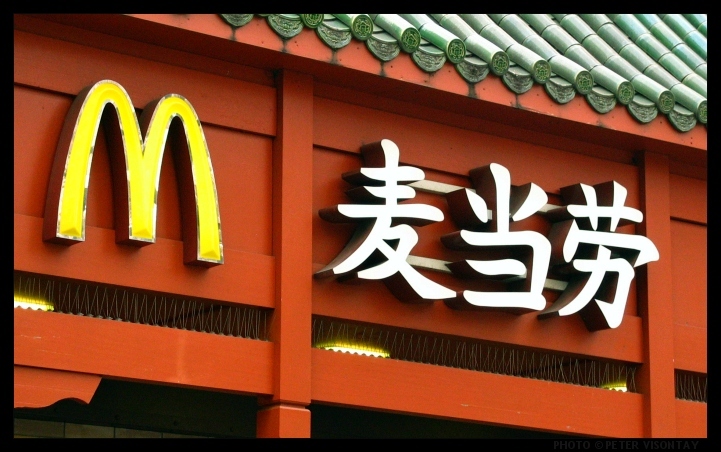 hǎo a!
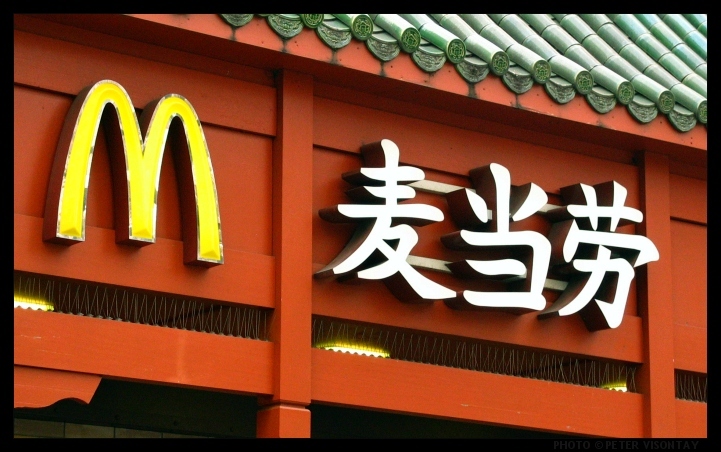 有
要
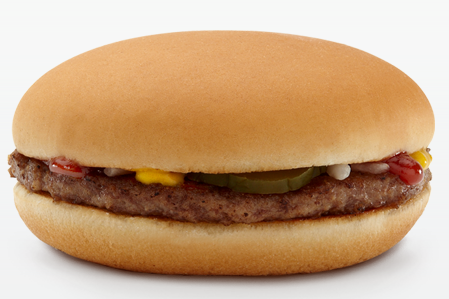 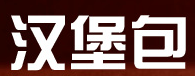 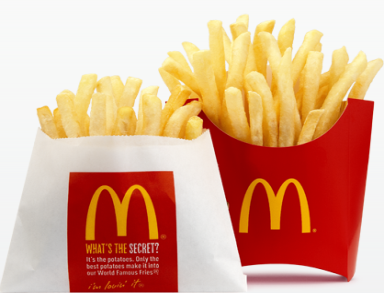 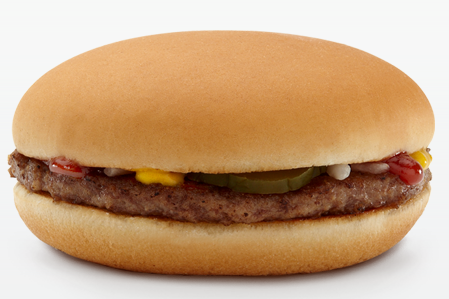 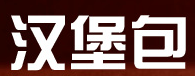 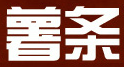 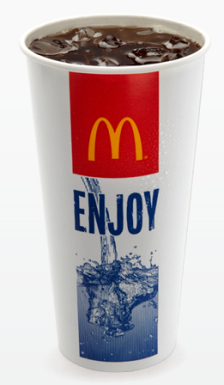 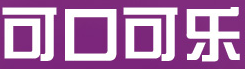 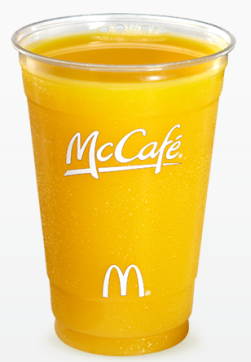 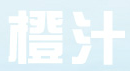 Xie xie!